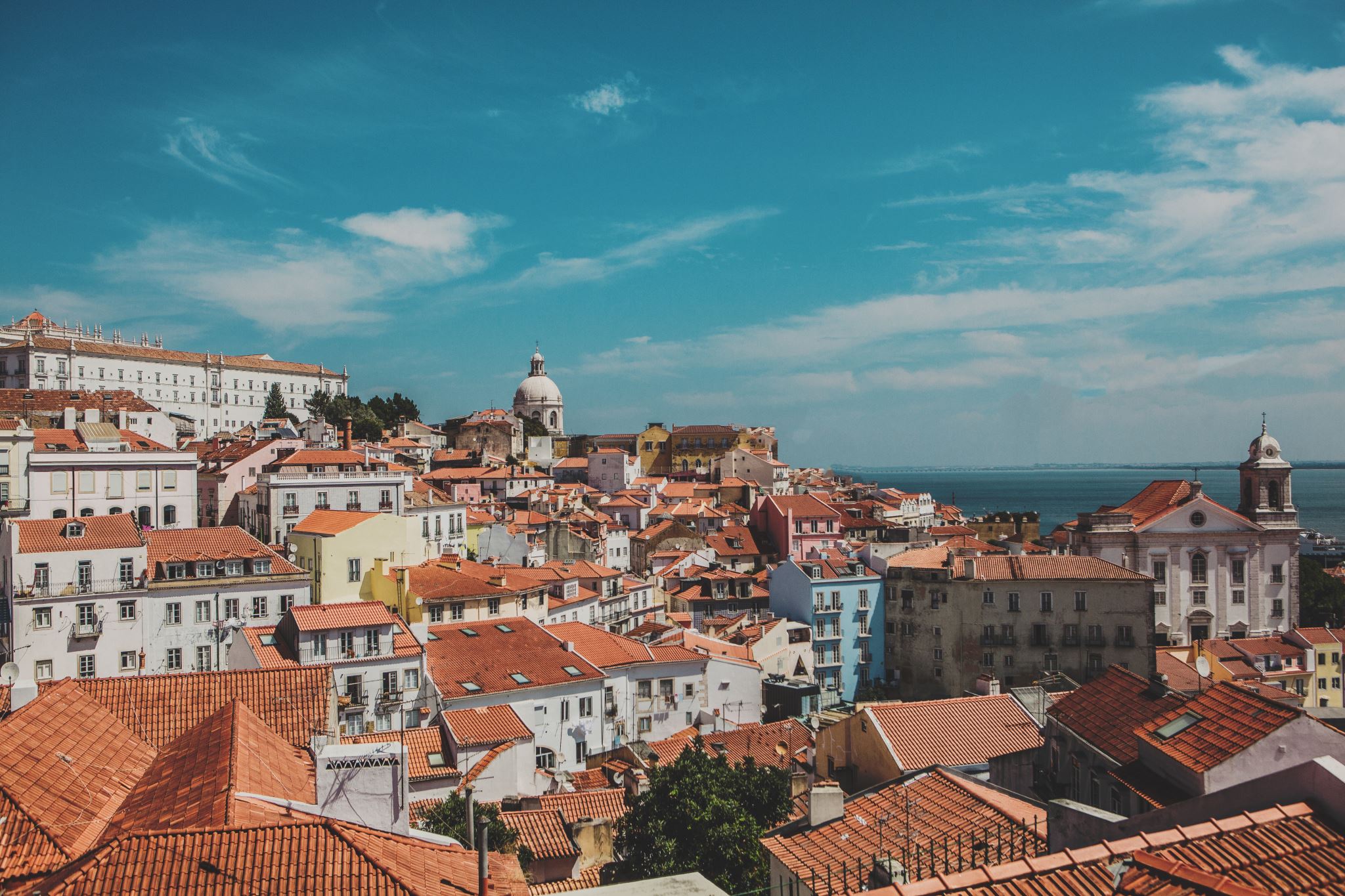 Les Stad en wijk
Maandag 16-12-2024
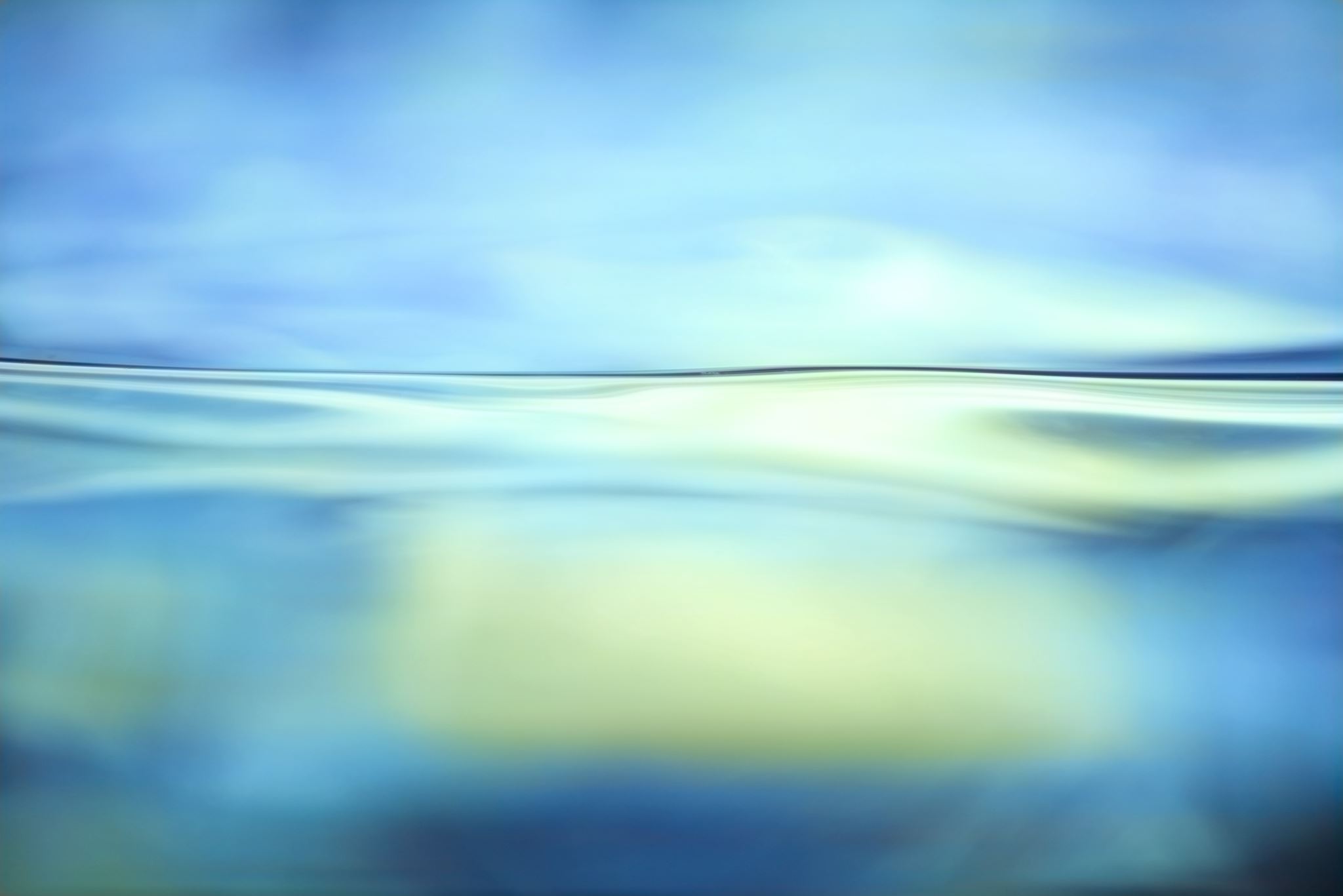 Programma
Blok 1: theorie
De doelgroepanalyse in het sociale werkveld gaat specifiek over de doelgroep waarmee je aan de slag gaat.
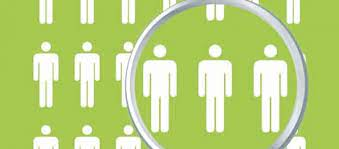 Altijd dus met een maatschappelijke opdracht om een specifiek doel op het gebied van de sociale of fysieke leefbaarheid te bereiken.
Doelgroepanalyse
In een doelgroepenanalyse breng je in kaart wie je doelgroepen precies zijn. Je noteert bijvoorbeeld:  
demografische gegevens, 
opleiding,
werk en inkomen, 
gezondheidsfactoren, 
fysieke omgeving, 
cultuur, 
interesses, 
wensen en behoeften, 
enzovoort.

Voor je analyse maak je een selectie van de relevante parameters. 

De informatie over je doelgroep kan je via verschillende methoden verkrijgen: deskresearch, interviews, enquêtes, observatie, evaluaties, groepsinterviews, discussiebijeenkomsten.
Wat moet er in een doelgroepanalyse; passend bij de opdracht / het doel ervan:
Demografische kenmerken
Geografische kenmerken
Sociaaleconomische kenmerken
Psychografische kenmerken
Methodisch aanpakken!
https://www.sallandcommunicatie.nl/blog/marketingcommunicatie/23-doelgroepanalyse-maken-in-10-stappen
[Speaker Notes: Demografische kenmerken
Geografische kenmerken
Sociaaleconomische kenmerken
Psychografische kenmerken]
Doelgroepen
Gebaseerd op inkomen:
Met volle baan 
Met parttime baan 
Modaal inkomen
Minimum inkomen 
Met uitkering 
Zonder inkomen
Gebaseerd op leeftijd:
Jonge kinderen 
Kinderen in basis schoolleeftijd
Tieners
Jongeren 
Volwassenen 
Ouderen
Gebaseerd op culturele verschillen: 
Land van herkomst
Taal
Godsdienst
Integratie
Probleem gericht;
Psychische problemen 
Financiële problemen 
Leerproblemen 
Relatie problemen
Opvoedproblemen
Maak een plan voor je doelgroepanalyse:
1.	Doel van je analyse
2.	Bepaal wat je wilt weten!
3.	Hoe wil jij de informatie boven tafel krijgen?
4.	Welke informatie heb je al?
5.	Welke bronnen ga jij raadplegen? 
6.	Maak eventueel deelvragen
7.	Verzamelen van informatie 
8.	Filter de belangrijke informatie en maak eventueel nieuwe deelvragen
9.	Herschrijf de informatie
10.	Maak de conclusie
Zie ook de reader op wiki over doelgroepanalyse
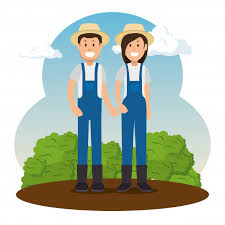 Leeftijdskenmerken
Hobby en interesse
Leeftijd
Sociaaleconomische achtergrond
Doelgroep
wijkbewoners
Culturele achtergrond
Ondernemers
subsidieverstrekkers
School
Stadstuin
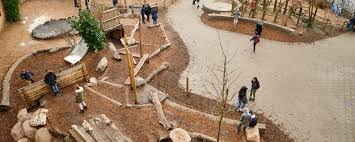 Samenwerkingspartners
Woningbouwvereniging
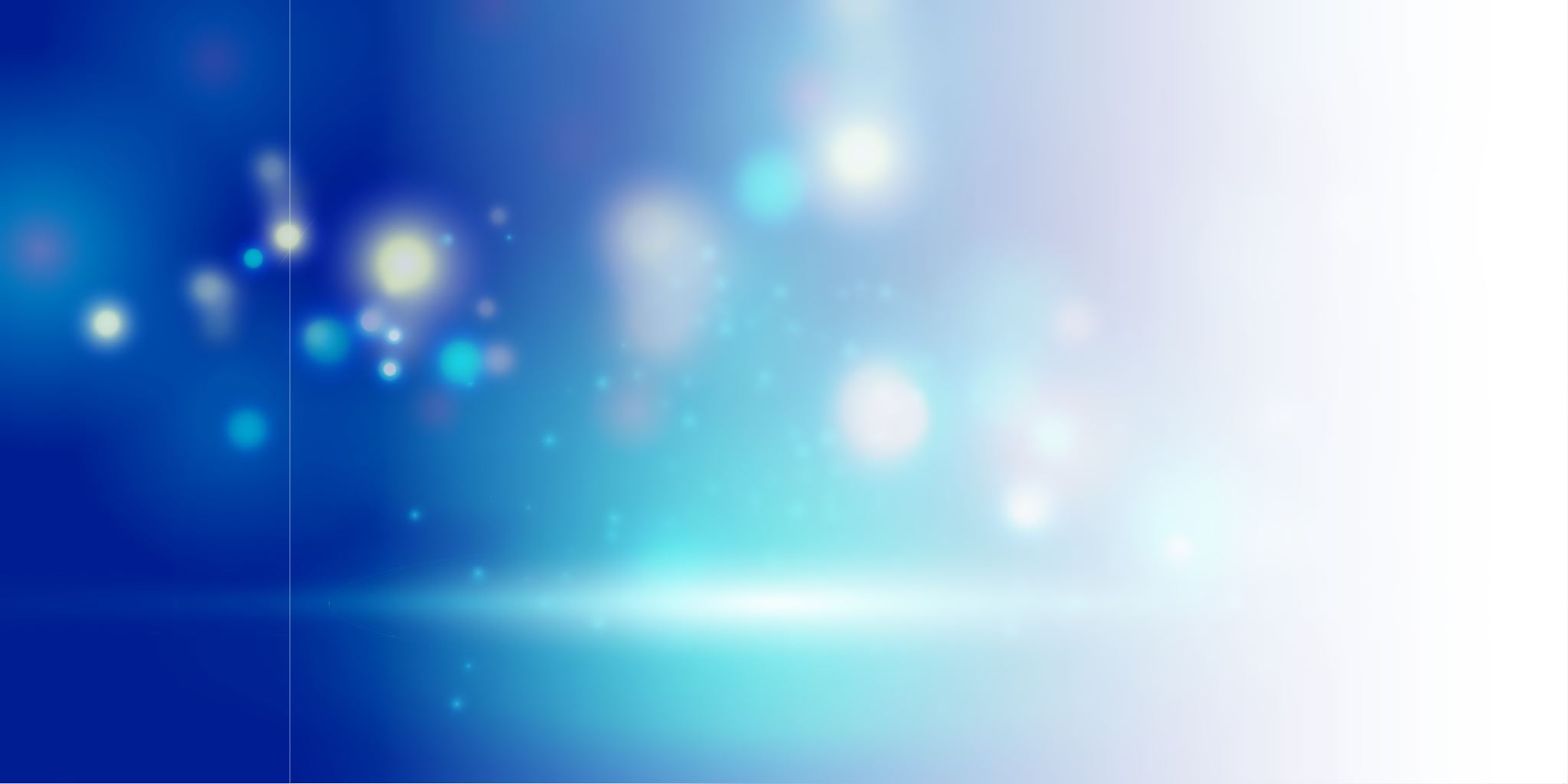 Aan de slag met een opdracht!
[Speaker Notes: Iedere student krijgt eigen casus om dit plan op toe te passen > Zie Opdracht Doelgroepanalyse]
Participatie
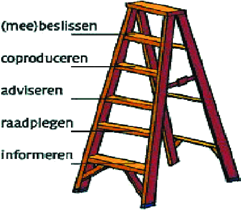 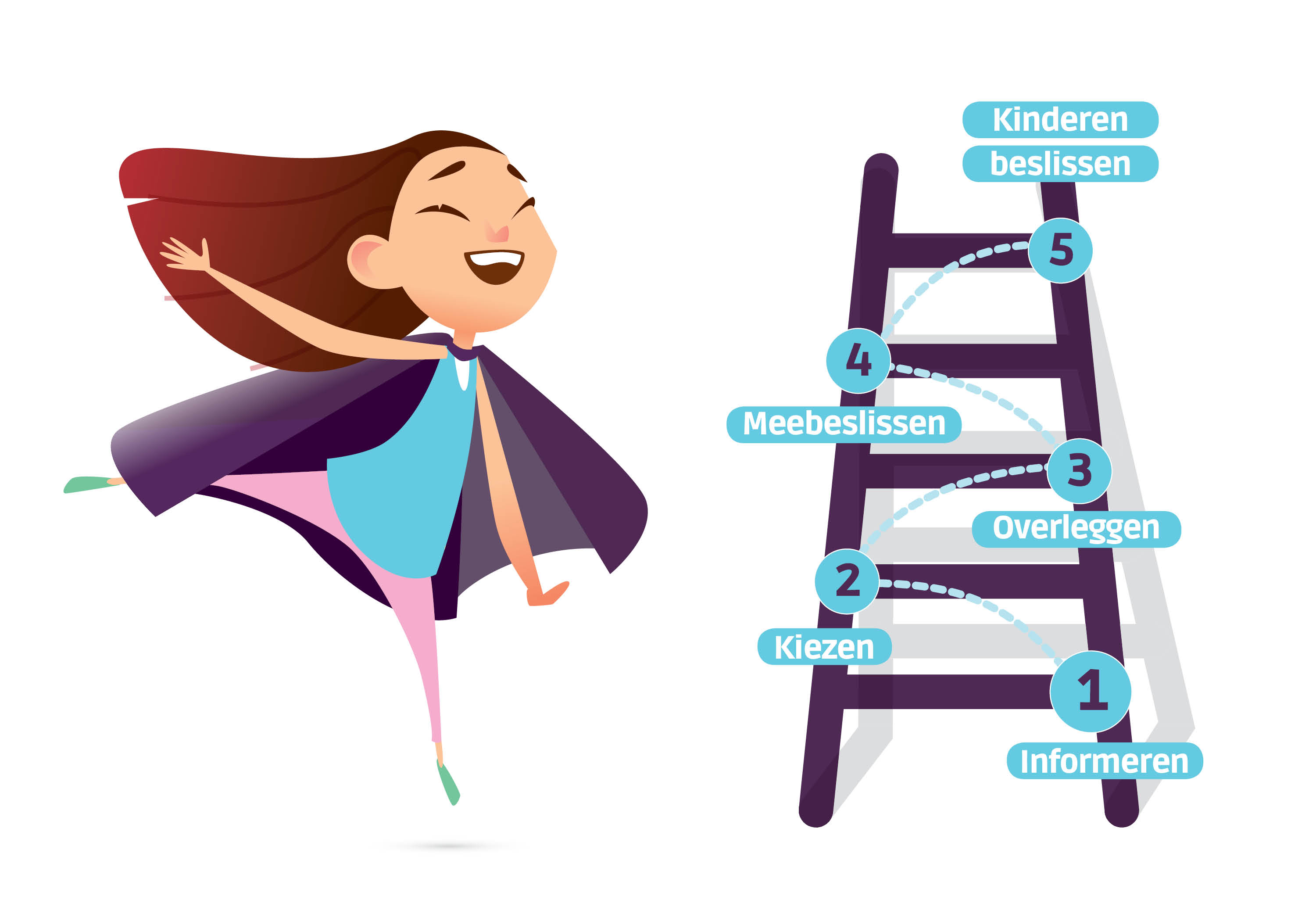 Participatie; even praktisch!
Iedereen kiest een casus uit je stage waarbij de participatie van de kinderen, deelnemers, jongeren etc. verbeterd kon worden. Schrijf die op je A3.

Welke trede van de participatieladder kies je? 

Neem de Participatiewaaier erbij (op wiki) 

Welke participatievorm past bij jouw casus? 

Help elkaar om tot een keuze te komen

Bouw de vorm om.
Werkvormen
[Speaker Notes: Hier hoort de participatiewaaier bij met werkvormen
Terug naar de opdracht van net: welke vormen zouden bij de 3 opdrachten passen?]
2. Verdieping op jullie onderneming
Sociaal
Fysiek
Doelgroep
Leefomgeving
MVO 
Sociale onderneming
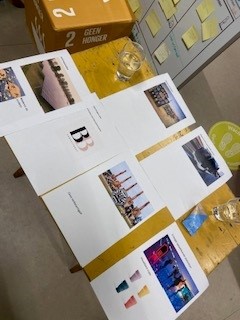 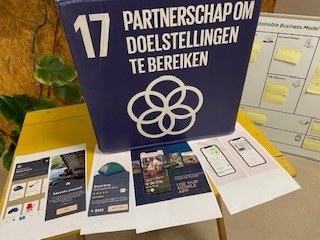 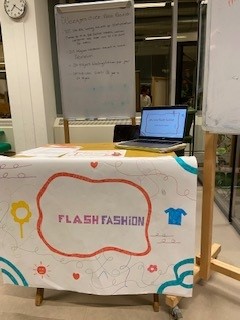 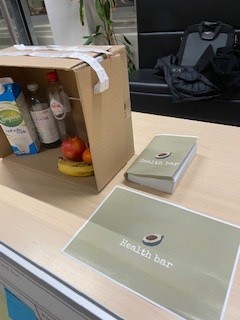 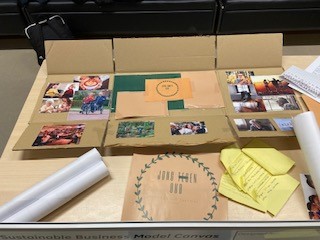 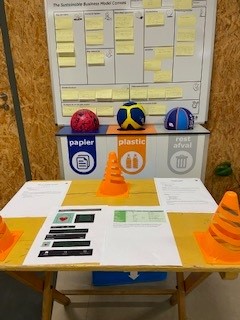 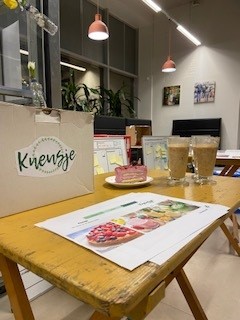 Fijne middag nog!